OnotoSearch
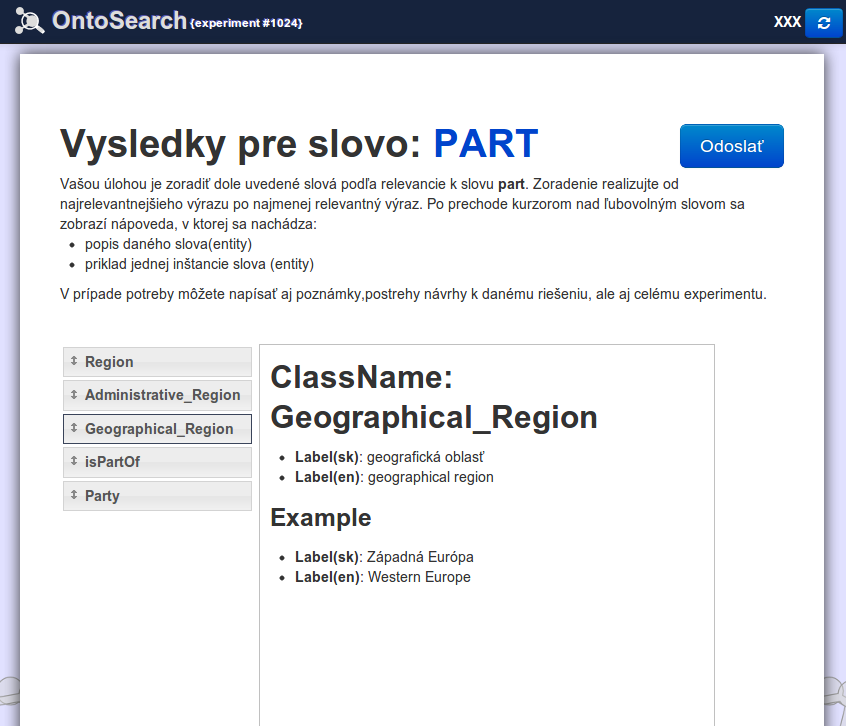 Experiment 1 a 2
Zoraďovanie slov podľa relevancie
Minimálne 10 zoradení maximálne 40
Jednoduchá metóda zoradenia
Peter Macko – Zjednotené vyhľadávanie nad prepojenými dátami na webe – Michal Holub